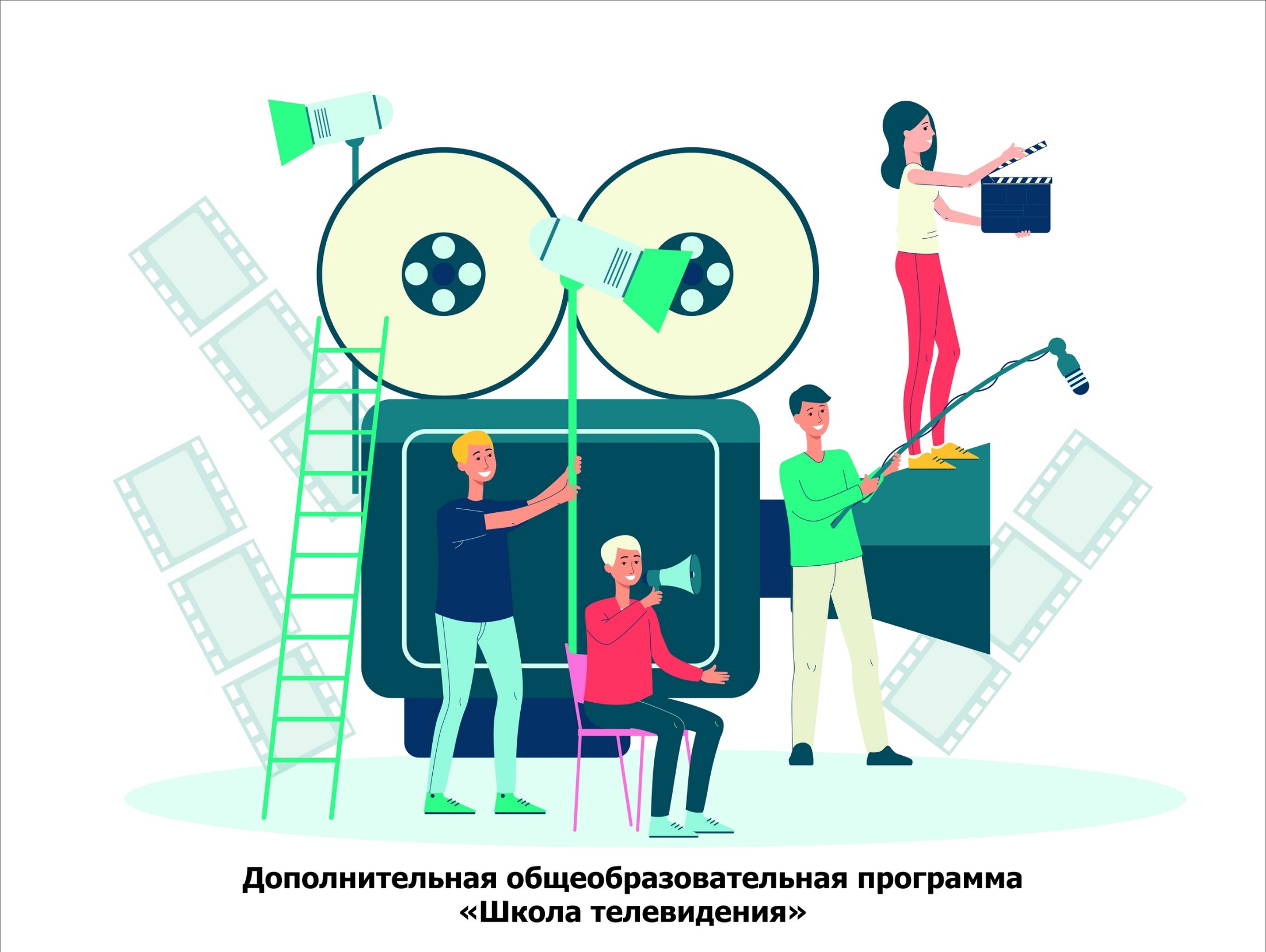 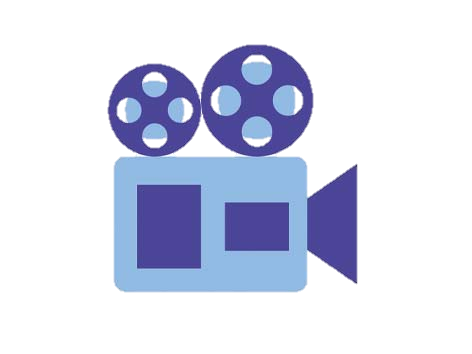 1 
ТУР
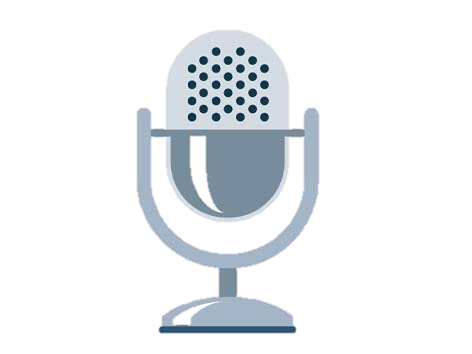 Вопросы 
с вариантами 
ответов
1
Что не является видео контентом?
Новостной сюжет
Рекламный ролик
Клип на песню
Глянцевый журнал
2
Выберите из списка те определения,
Которые относятся к композиции?
Фрейминг
Линейная перспектива
Симметрия
Голландский угол
3
Что такое приёмы видеосъёмки?
Работа со штативом
Работа с микрофоном
Работа с видеокамерой
Принцип монтажа
4
Переход - это?
Способ соединения кадров
Ходьба с видеокамерой
5
Перебивка - это?
Способ ведения боя
Кадр между двумя кадрами
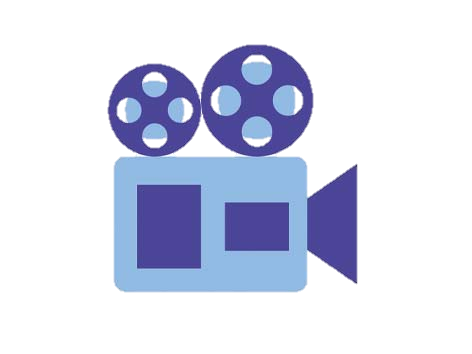 1 
ТУР
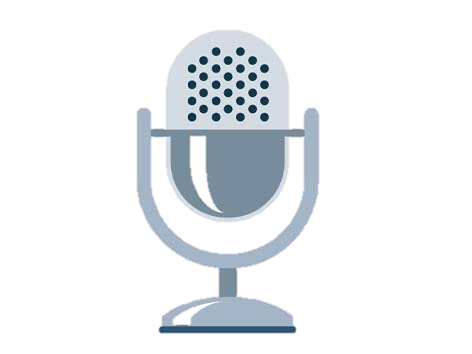 ОТВЕТЫ
1
Что не является видео контентом?
Глянцевый журнал
2
Выберите из списка те определения,
Которые относятся к композиции?
Фрейминг
Линейная перспектива
Симметрия
Голландский угол
3
Что такое приёмы видеосъёмки?
Работа с видеокамерой
4
Переход - это?
Способ соединения кадров
5
Перебивка - это?
Кадр между двумя кадрами
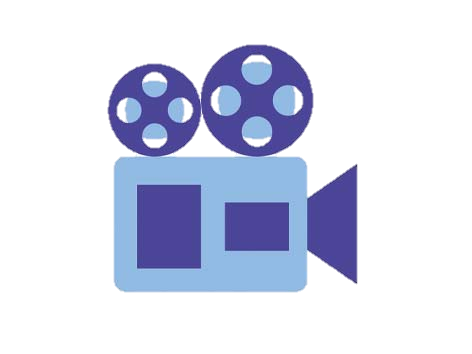 2 
ТУР
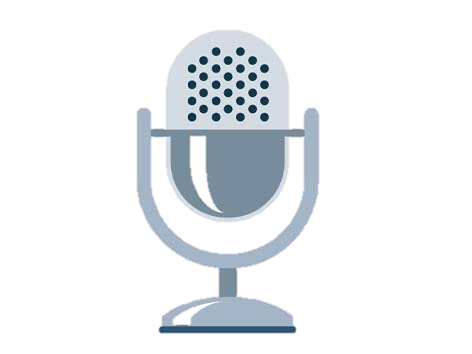 Открытые 
вопросы
1
Кто лучший друг оператора?
2
Что такое STOP-MOTION?
3
Что такое синхрон?
4
Что такое TIME-LAPSE?
5
Что такое интершум?
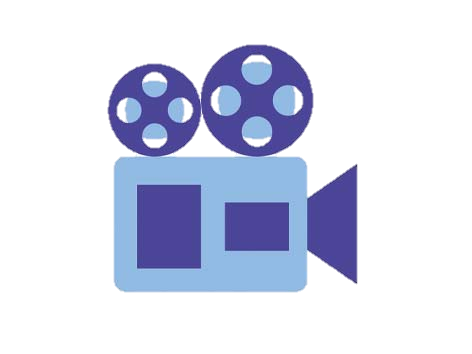 2 
ТУР
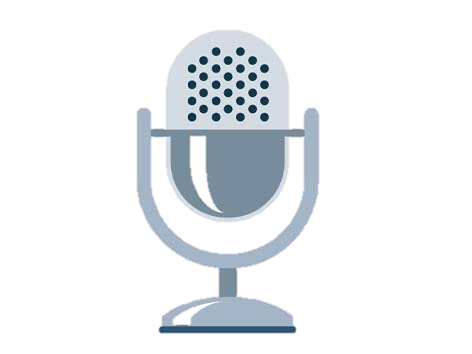 ОТВЕТЫ
1
Свет - лучший друг оператора
2
STOP-MOTION – 
перекладная анимация
3
Синхрон – это кусочек интервью
(видим и изображение человека 
и слышим его голос)
4
TIME-LAPSE – это
Видеоряд, сделанный из фотографий!
5
Интершум – это звуки,
записанные вместе с видео 
и оставленные на монтаже 
в качестве дополнительных
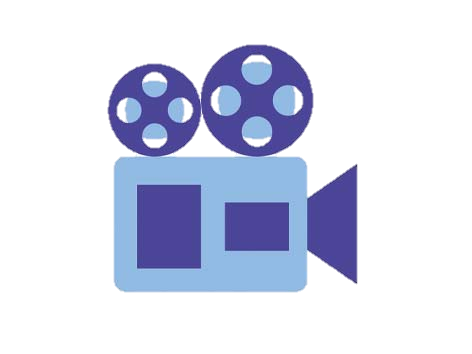 3 
ТУР
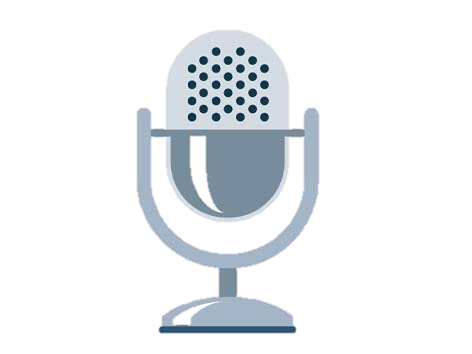 ПРОФЕССИОНАЛЫ
1
Какой это план?
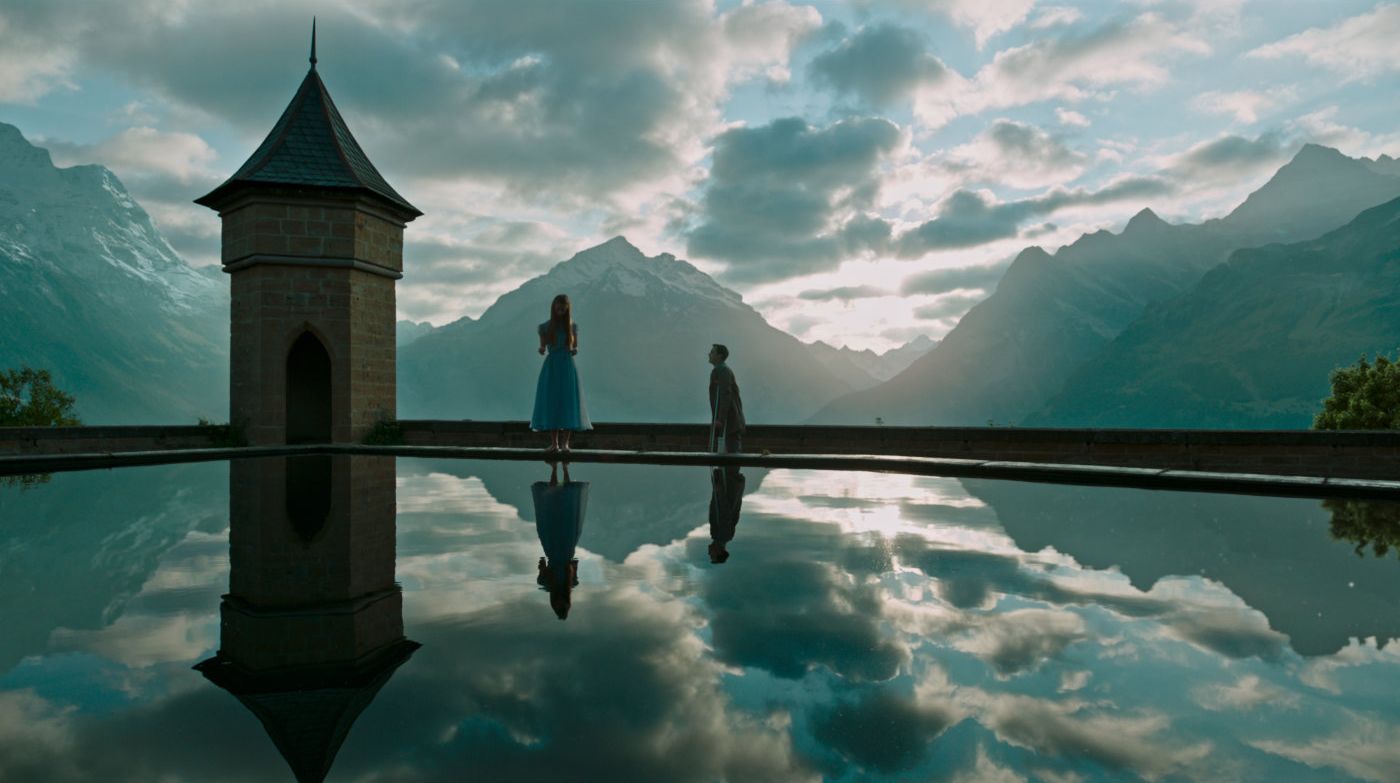 2
Эта характеристика плана несет психологическое 
воздействие на зрителя. 
Благодаря ему зритель может чувствовать 
давление, превосходство.
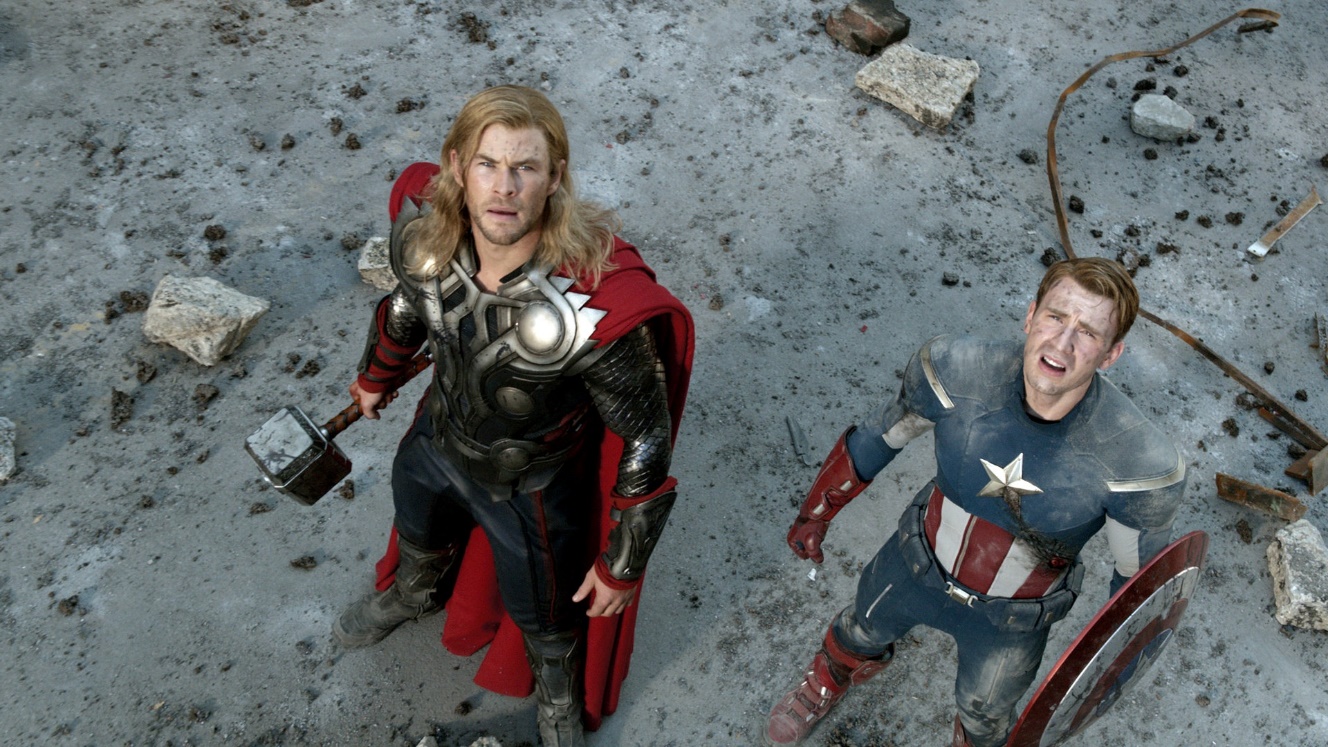 3
Этот эффект описал советский режиссёр, 
его суть в том, что при сопоставлении 
двух разных кадров получается новых смысл
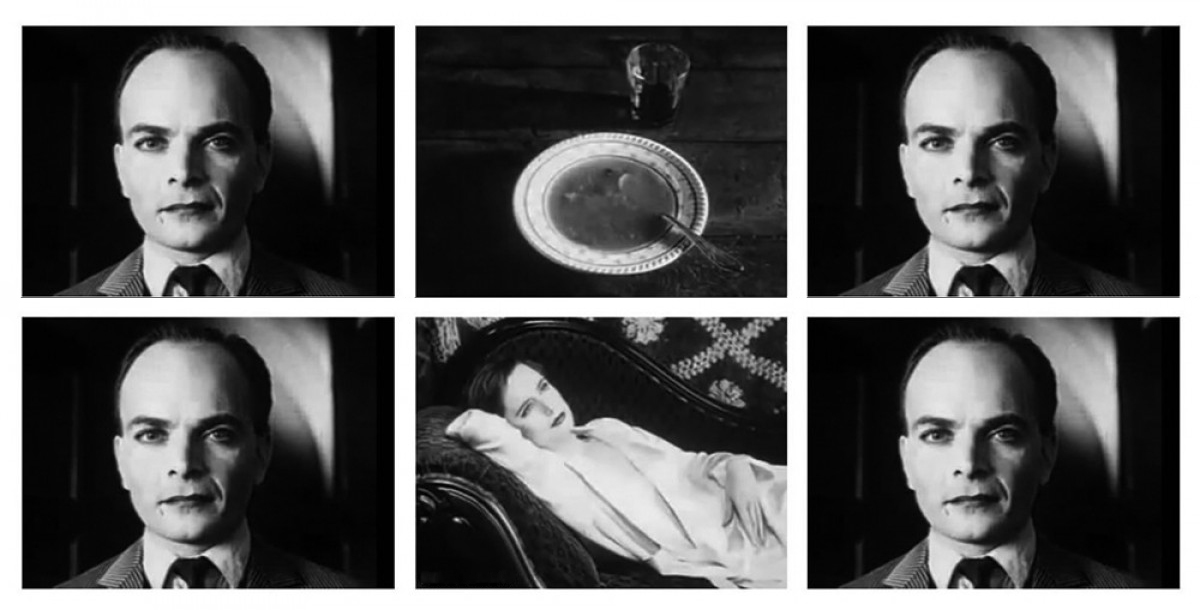 4
Когда говорят о контровом свете, то имеют в виду,
Что свет располагается….
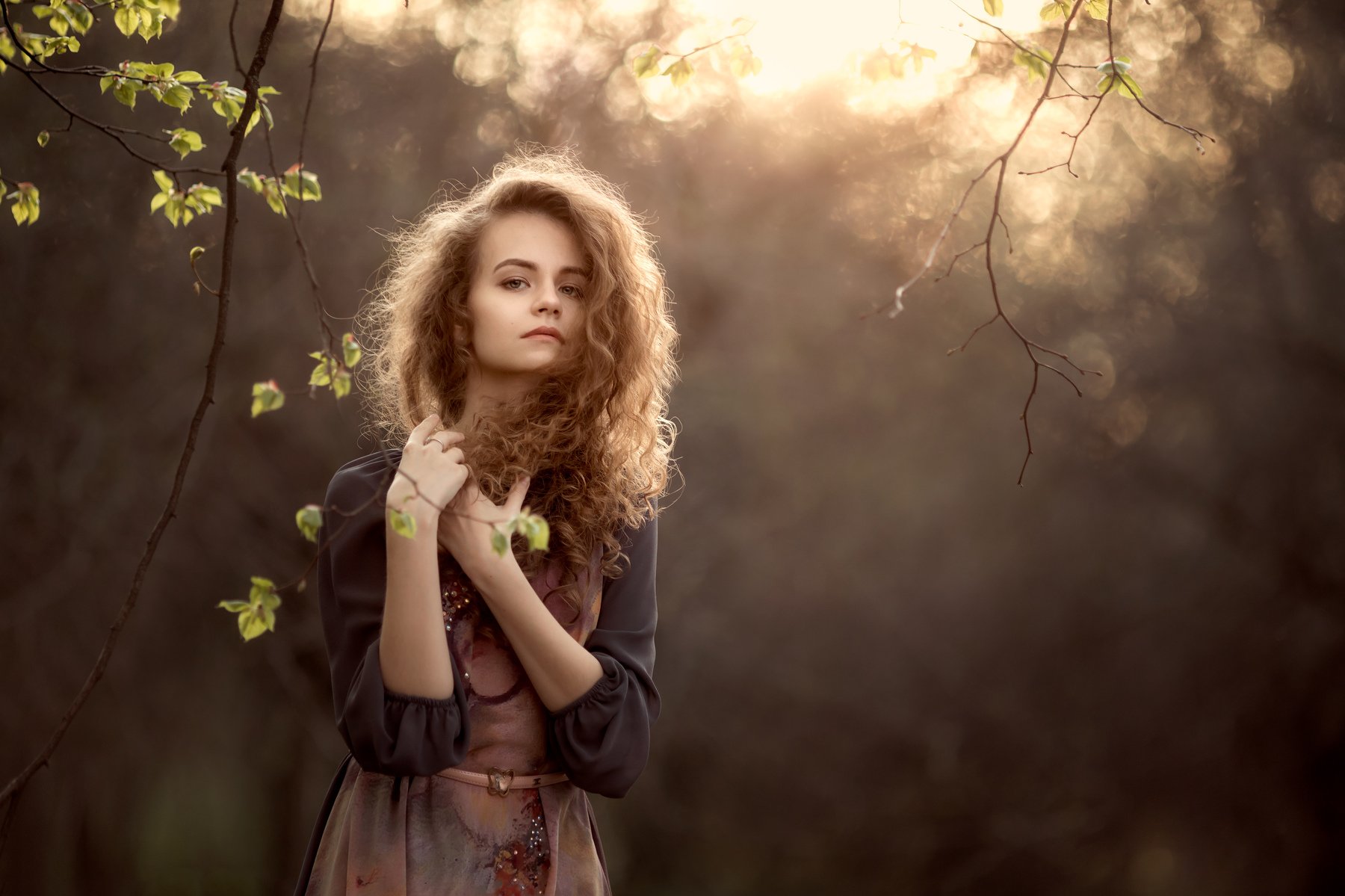 5
В этой основополагающей профессии 
телевидения и кино их 10
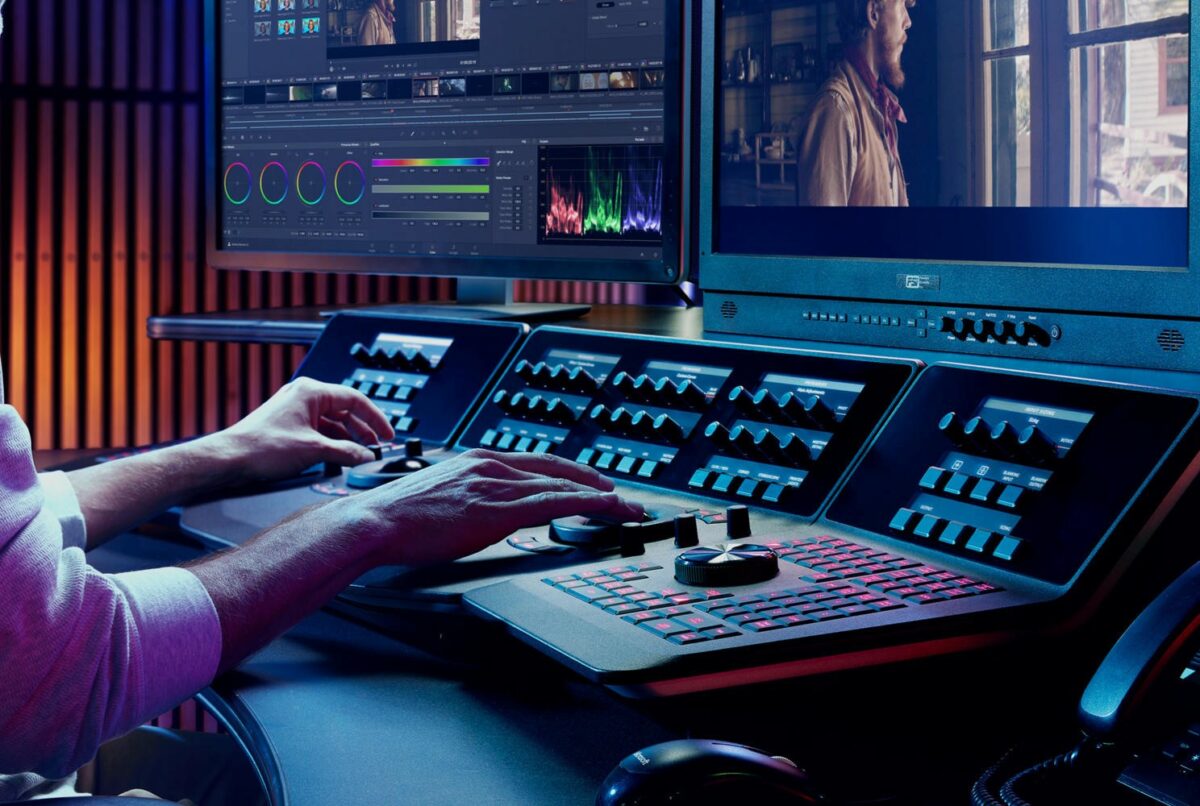 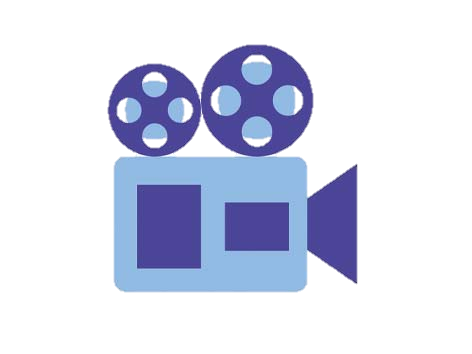 3 
ТУР
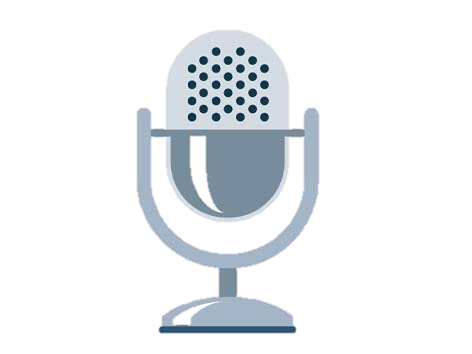 ОТВЕТЫ
1
Это дальний план
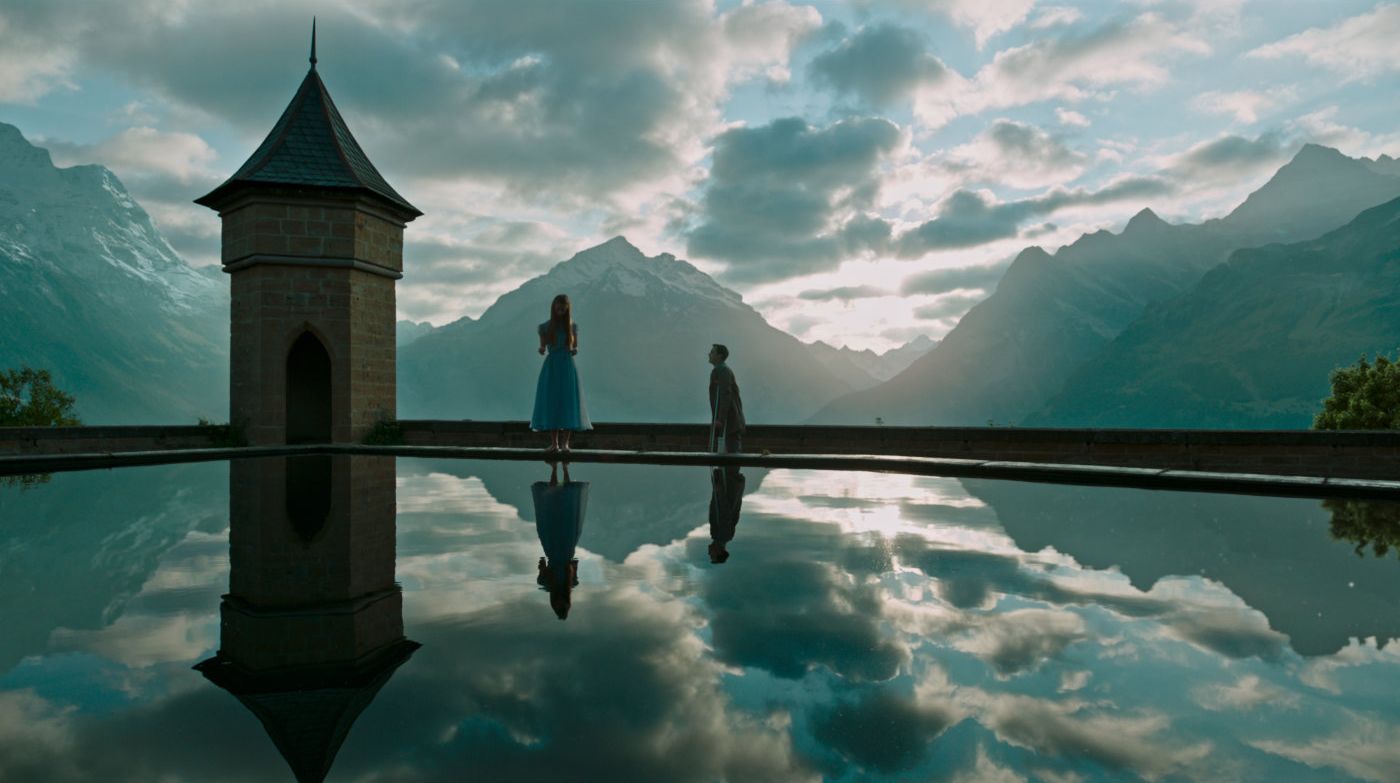 2
У кадра есть три характеристики: 
контраст, ритм и ракурс.
В данном случае речь шла о ракурсе
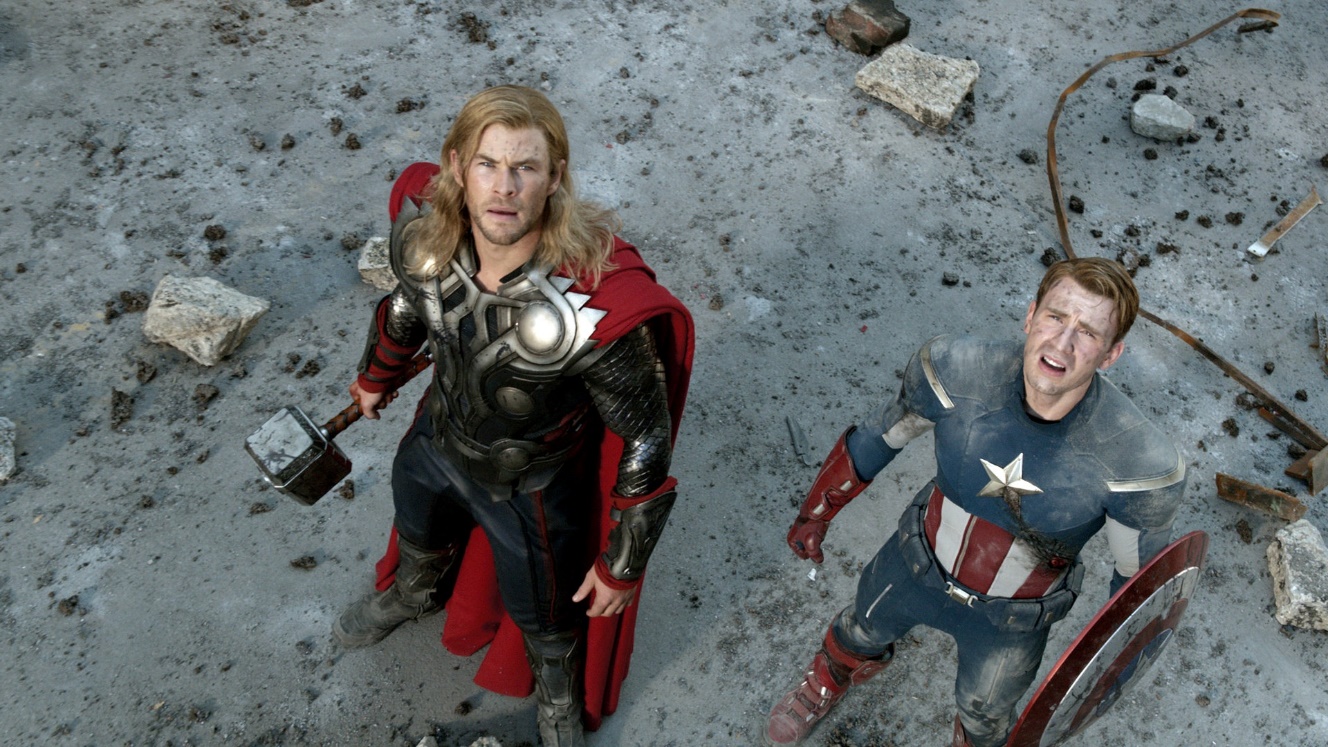 3
Эффект Кулешова
- при сопоставлении 
двух разных кадров получается новых смысл
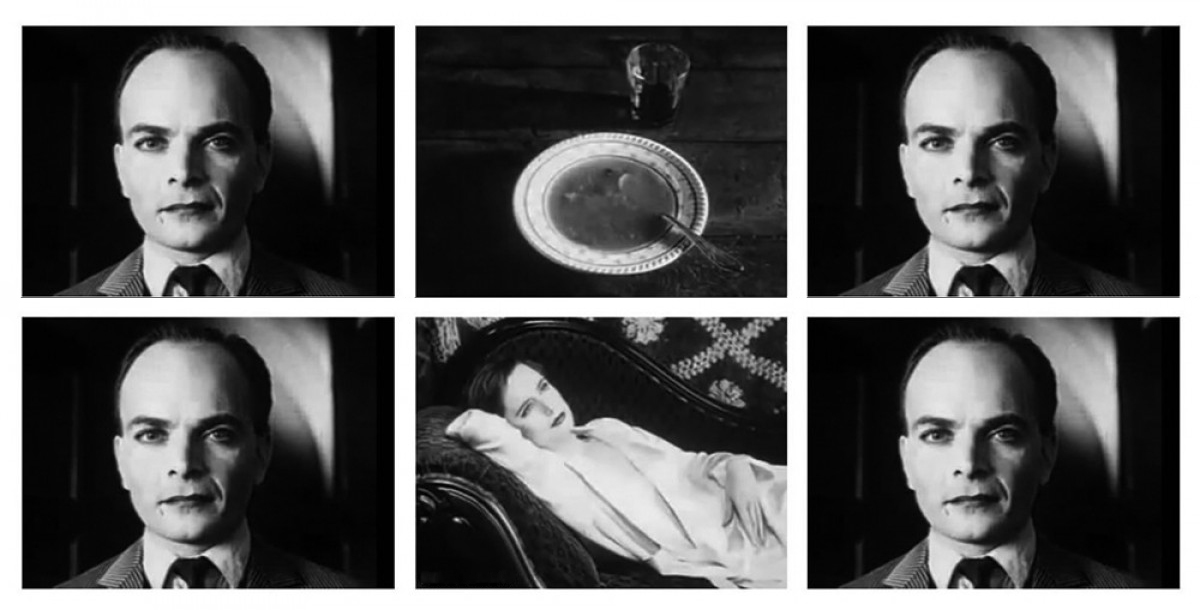 4
Свет располагается сзади объекта съемки
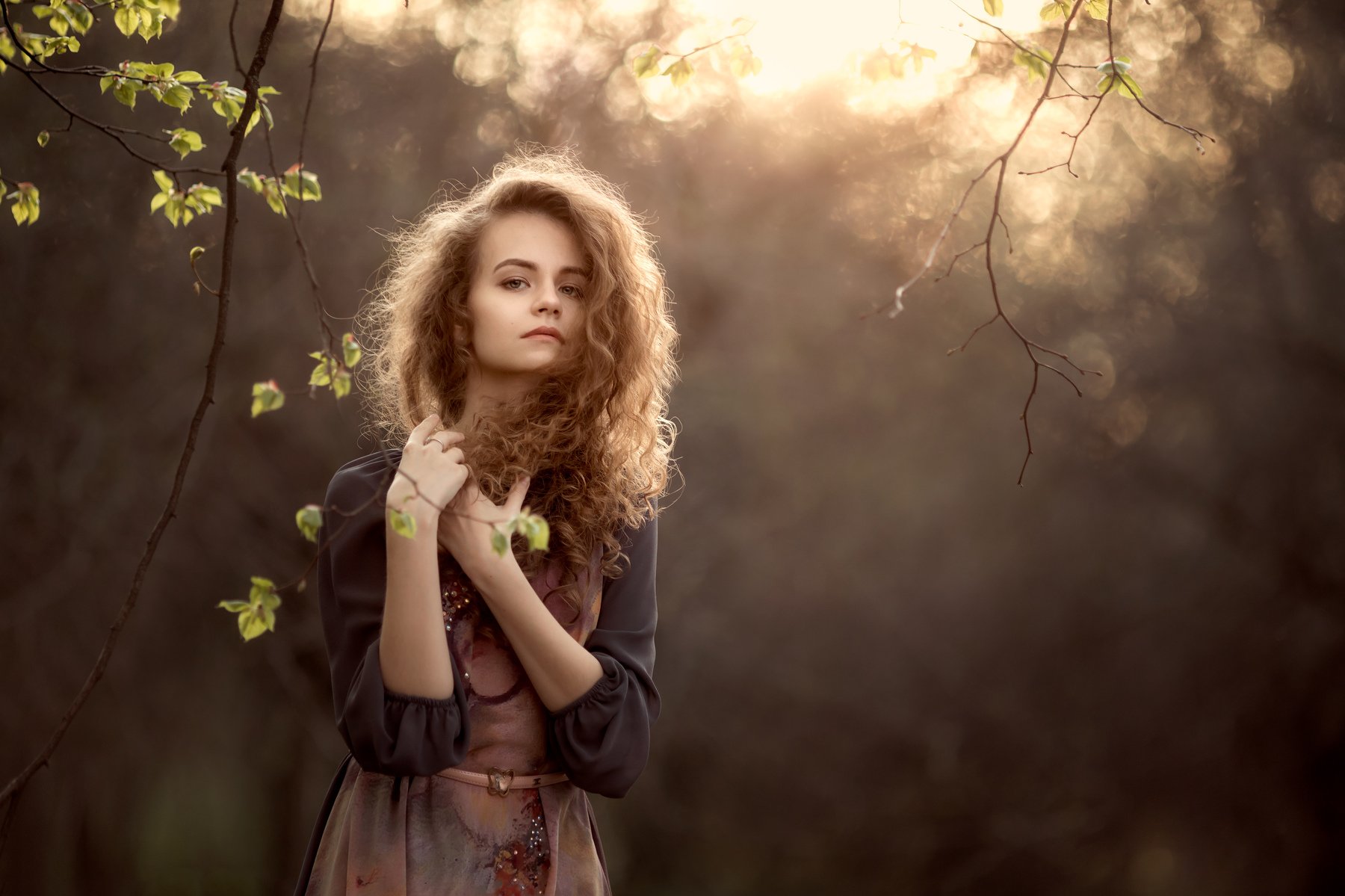 5
10 принципов монтажа, а профессия называется
Режиссёр монтажа
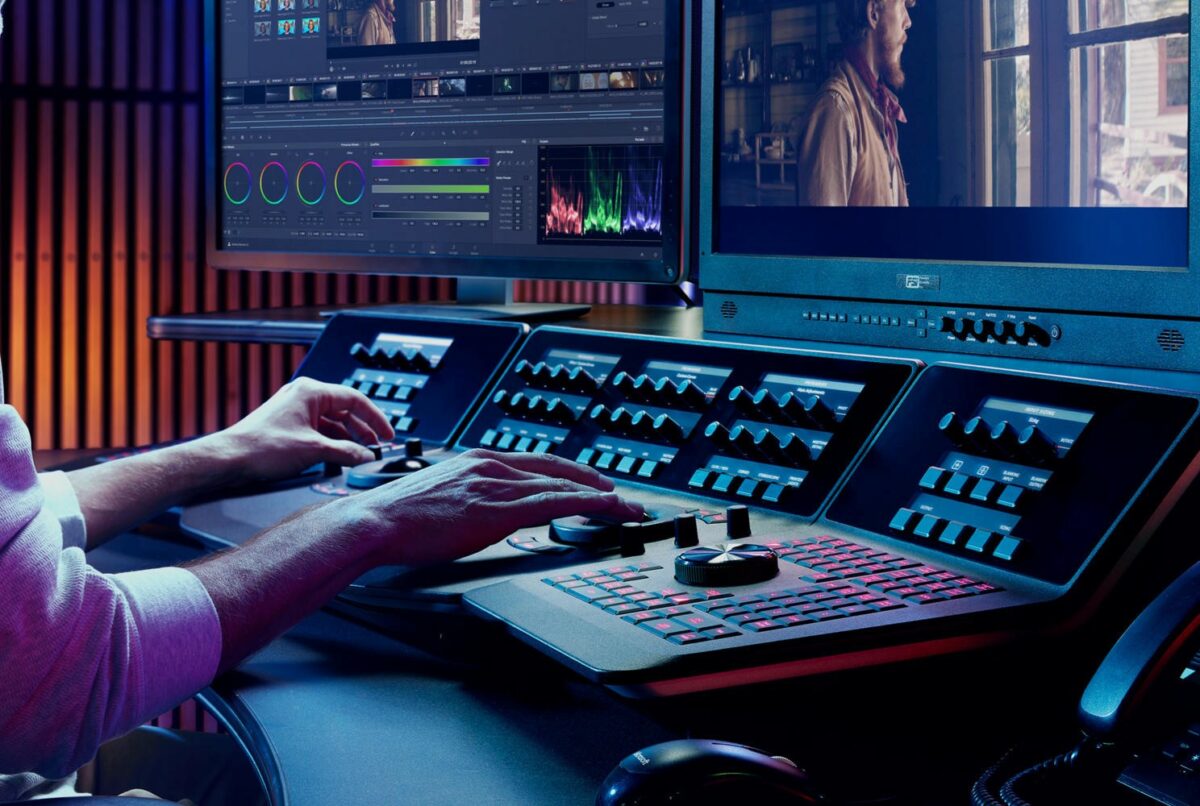 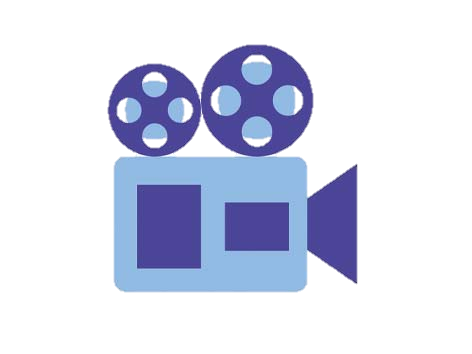 4 
ТУР
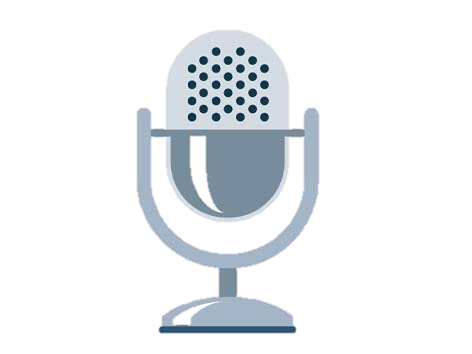 БЛИЦ
Какие термины объединяют эти слова
Общий, крупный, средний
1
2
4
5
3
Контраст, ритм, ракурс
Заполняющий, рисующий, контровой
Проезд, панорама, Dolly zoom, POV-планы
JUMP CUT, MATCH CUT, J-CUT, L-CUT
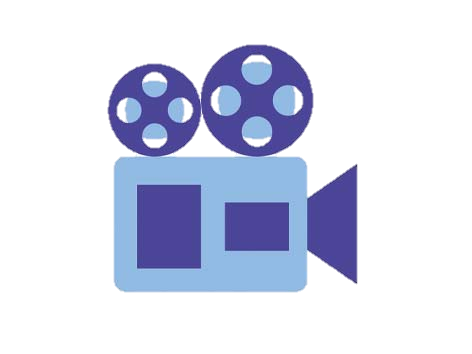 4 
ТУР
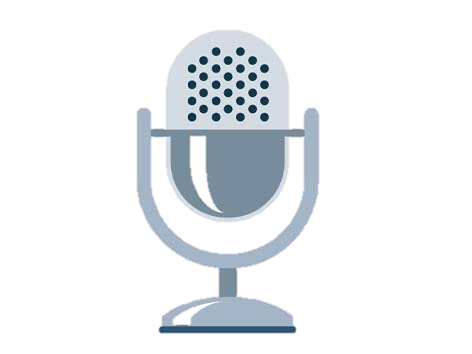 ОТВЕТЫ
Общий, крупный, средний
ПЛАН
1
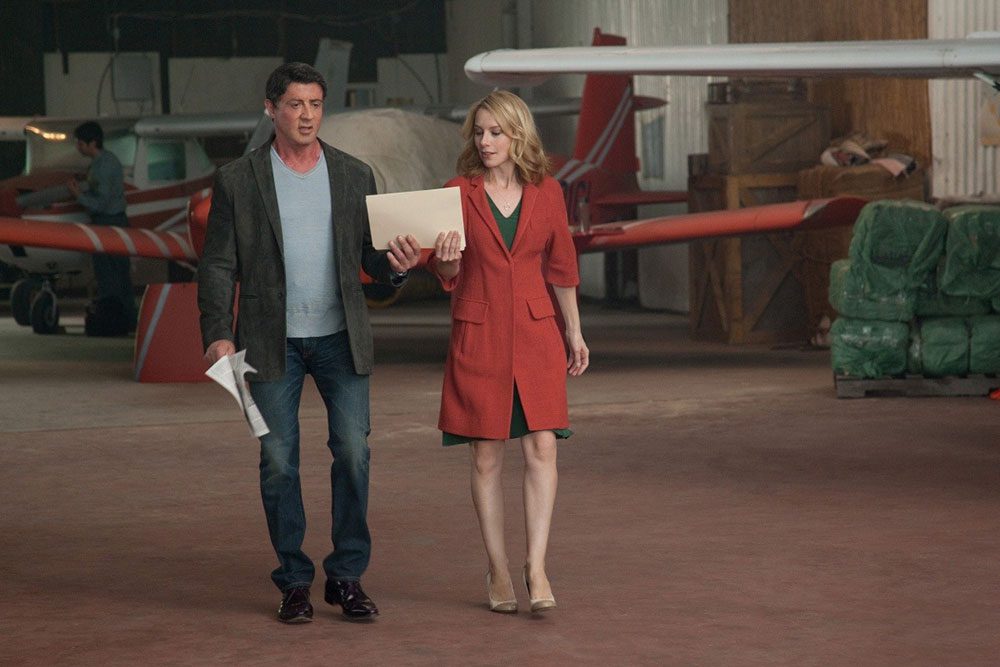 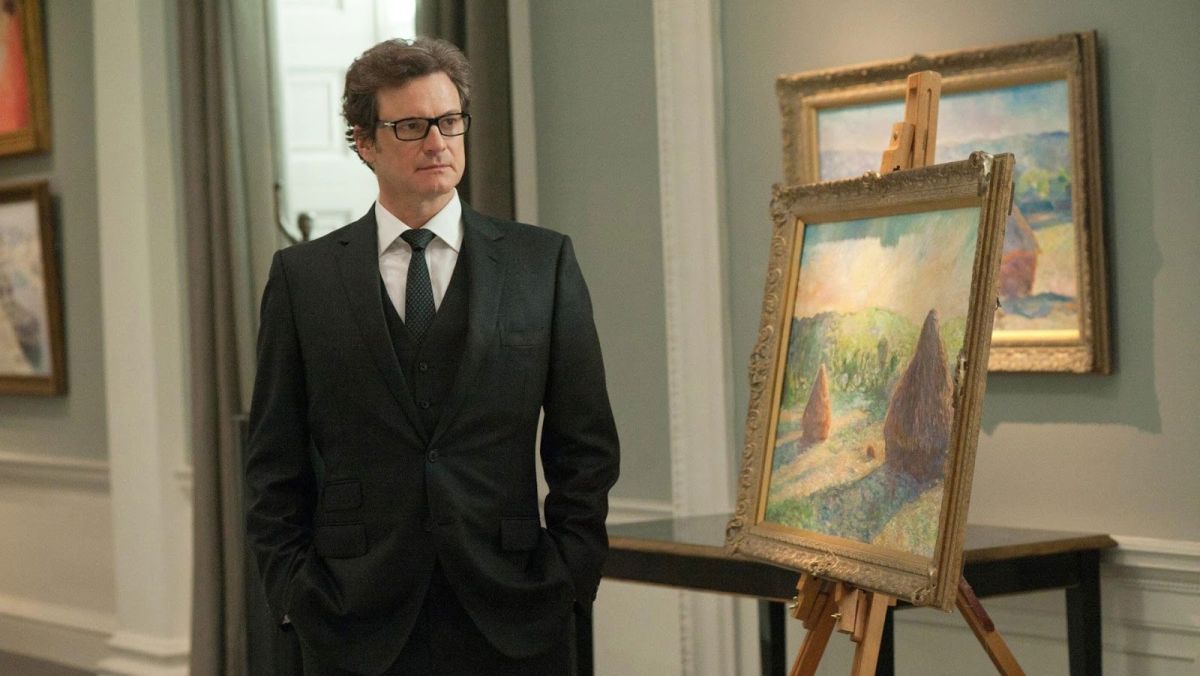 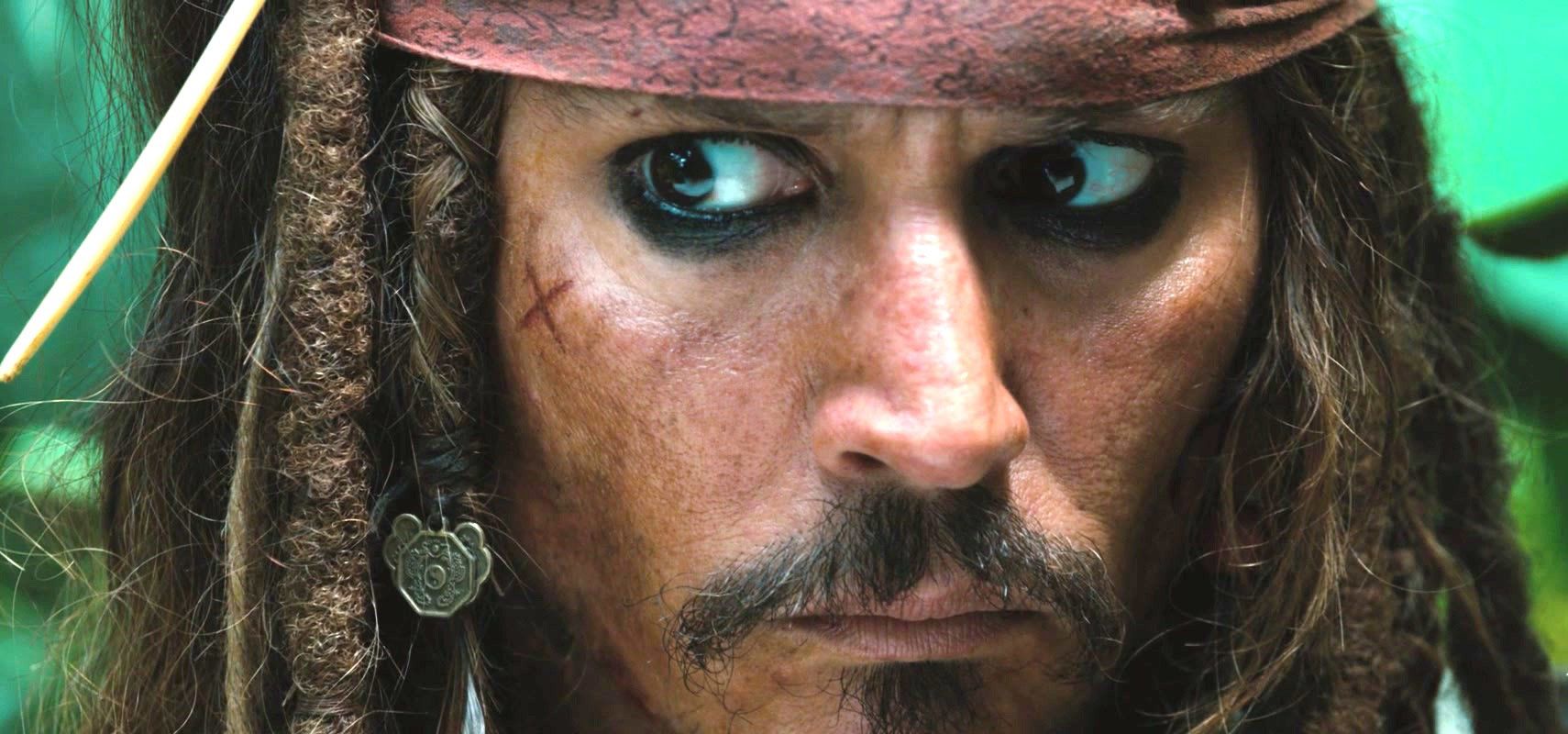 Контраст, ритм, ракурс
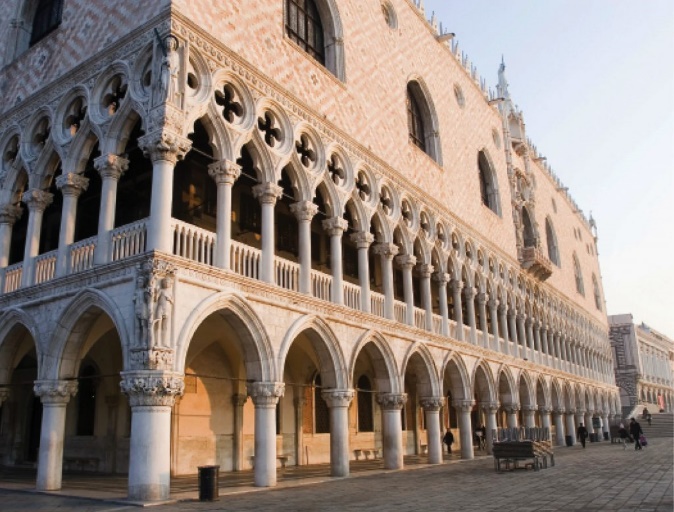 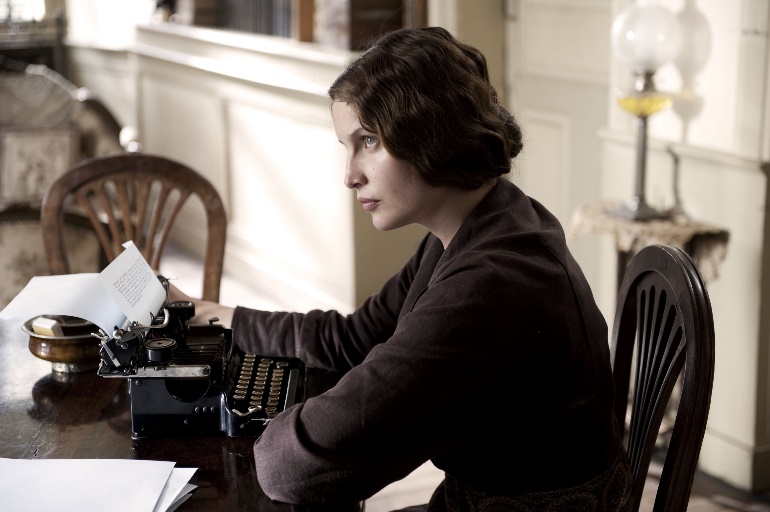 2
КАДР
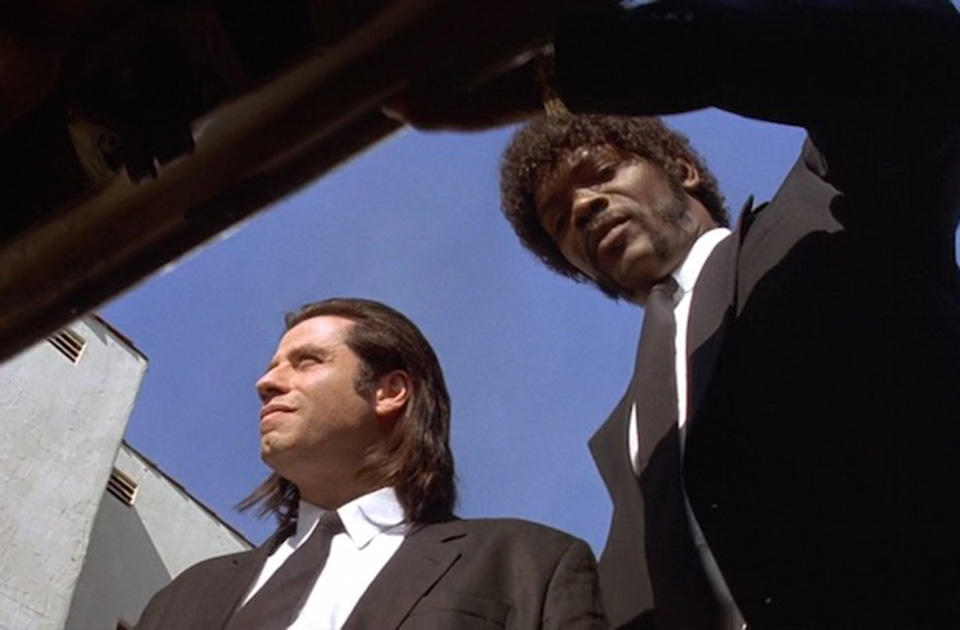 Заполняющий, рисующий, контровой
СВЕТ
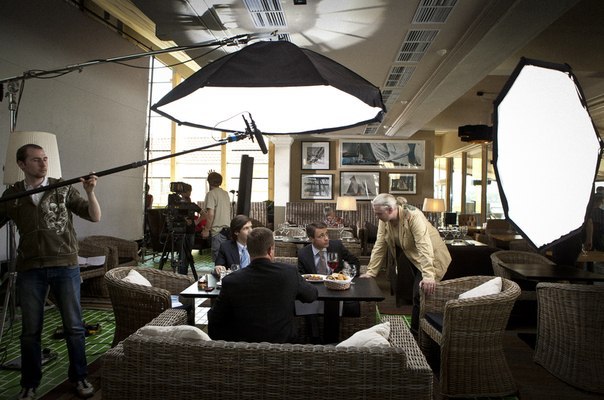 3
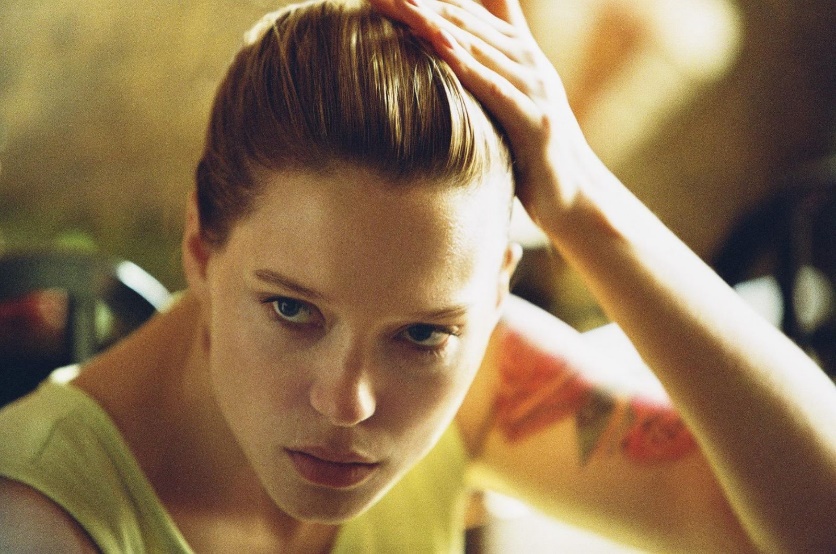 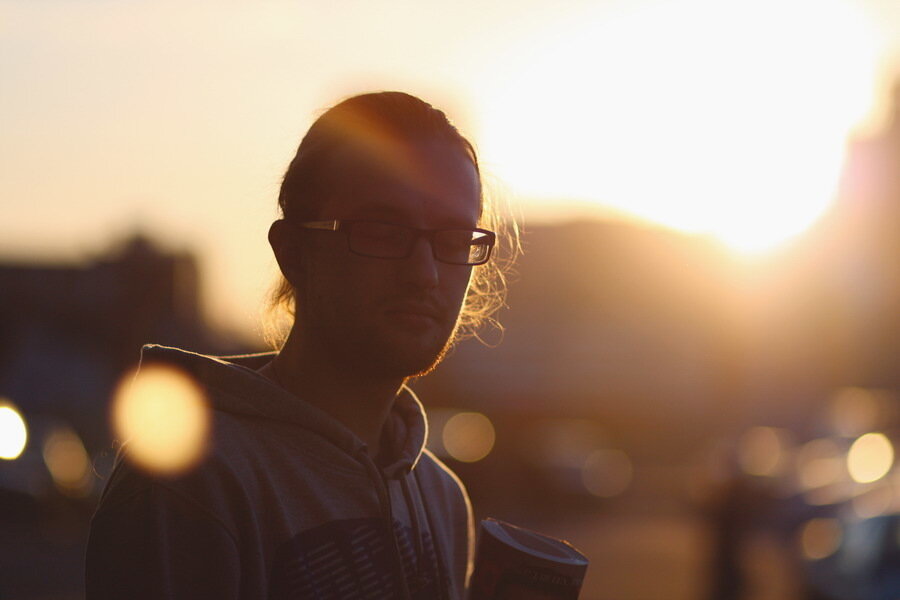 Проезд, панорама, Dolly zoom, POV-планы
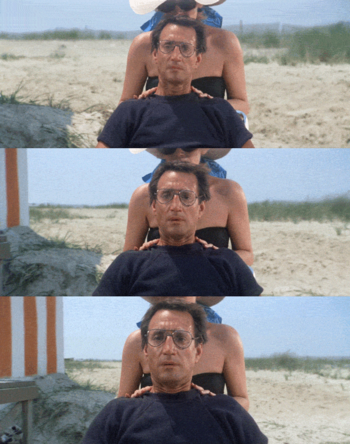 ПРИЕМЫ
ВИДЕОСЪЕМКИ
4
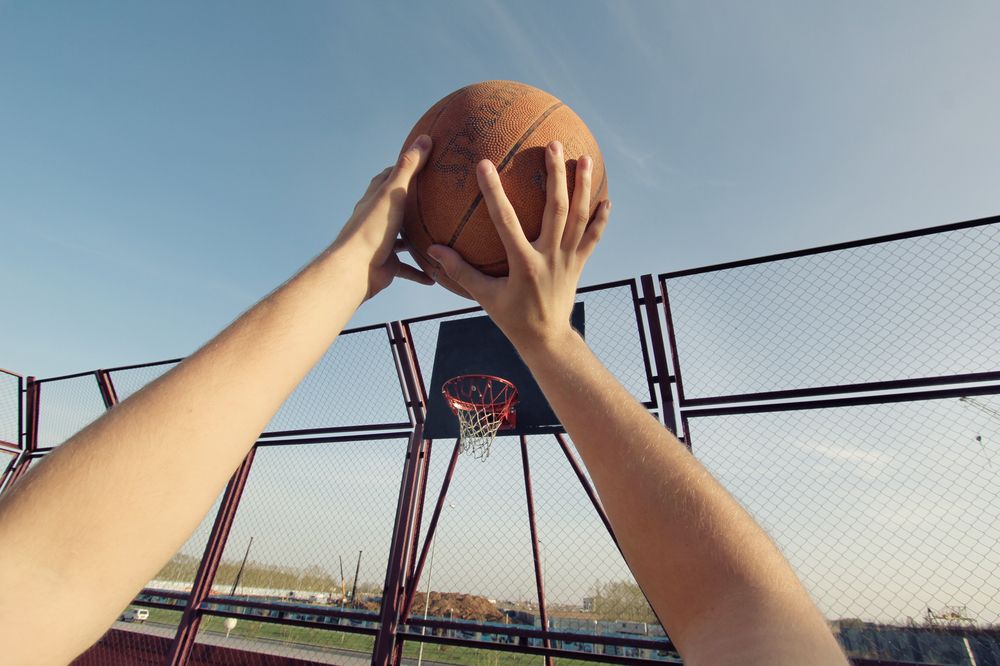 JUMP CUT, MATCH CUT, J-CUT, L-CUT
ПЕРЕХОДЫ
В МОНТАЖЕ
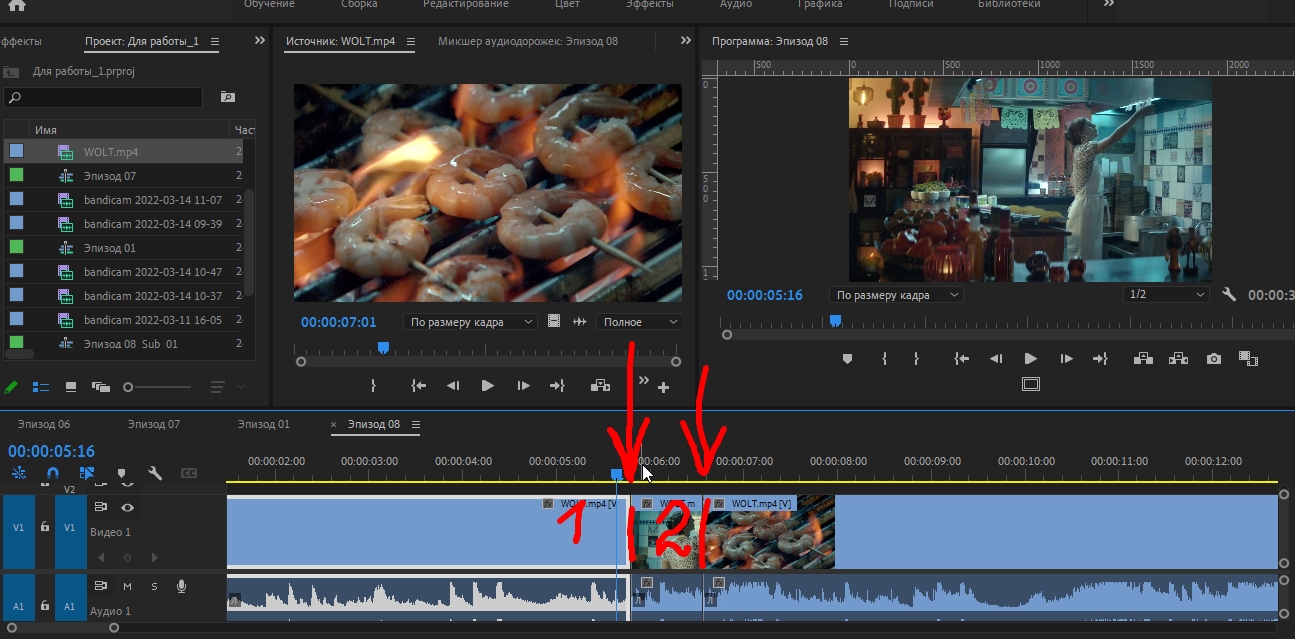 5
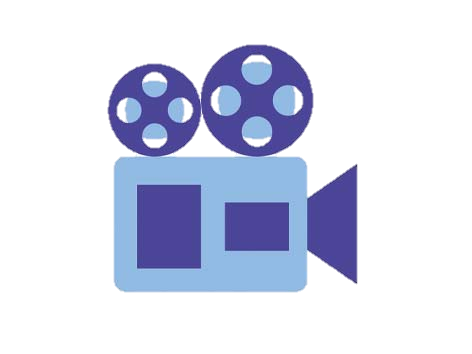 ИТОГИ
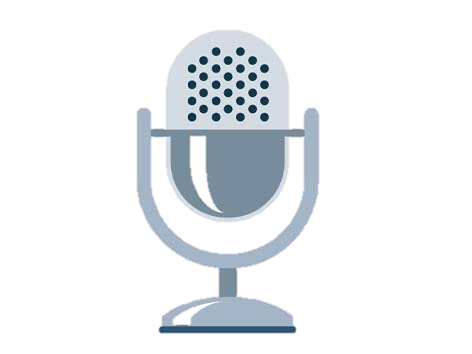